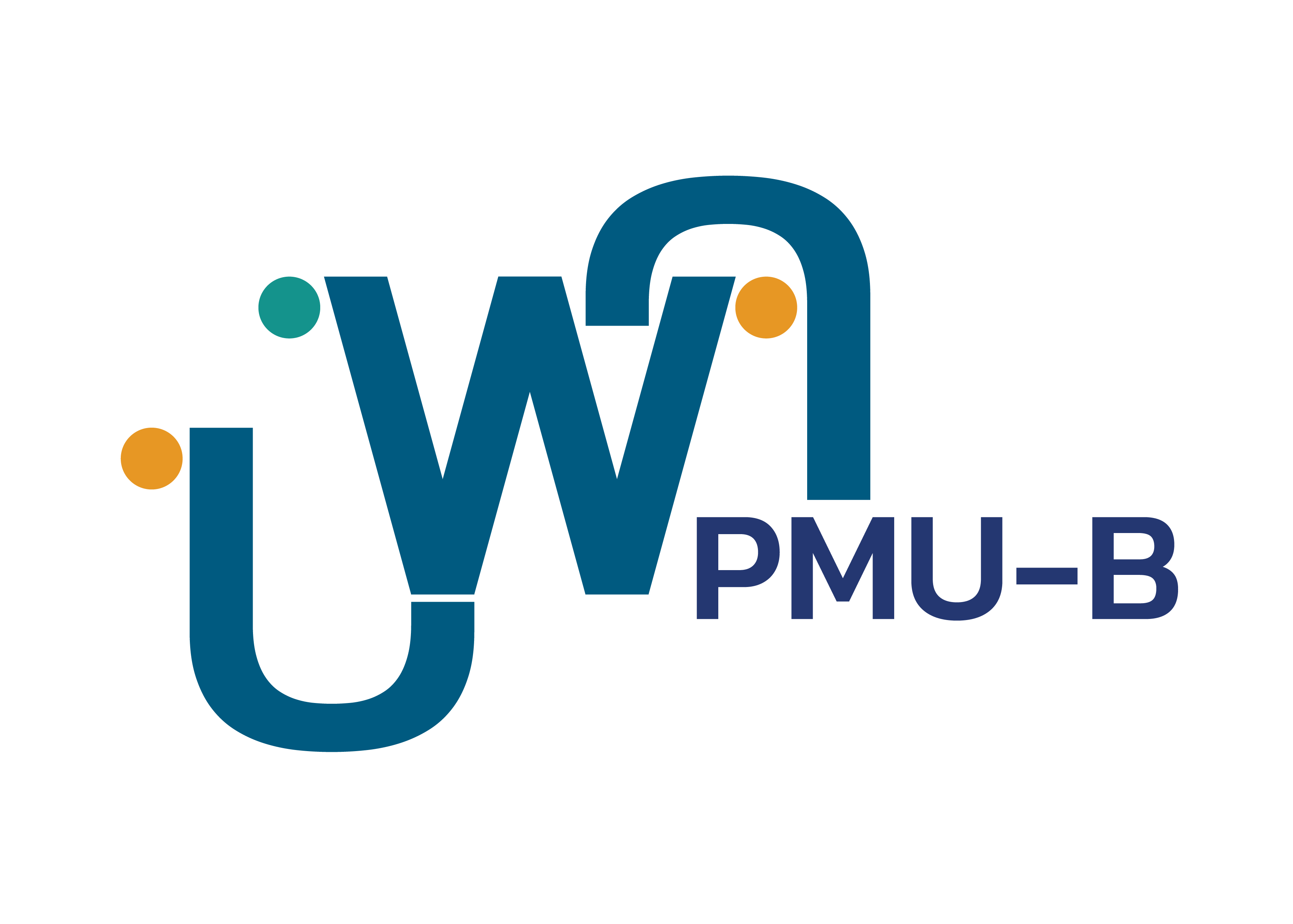 ชื่อหัวข้อวิจัย/วิทยานิพนธ์ของผู้ช่วยวิจัย (PhD/Master)
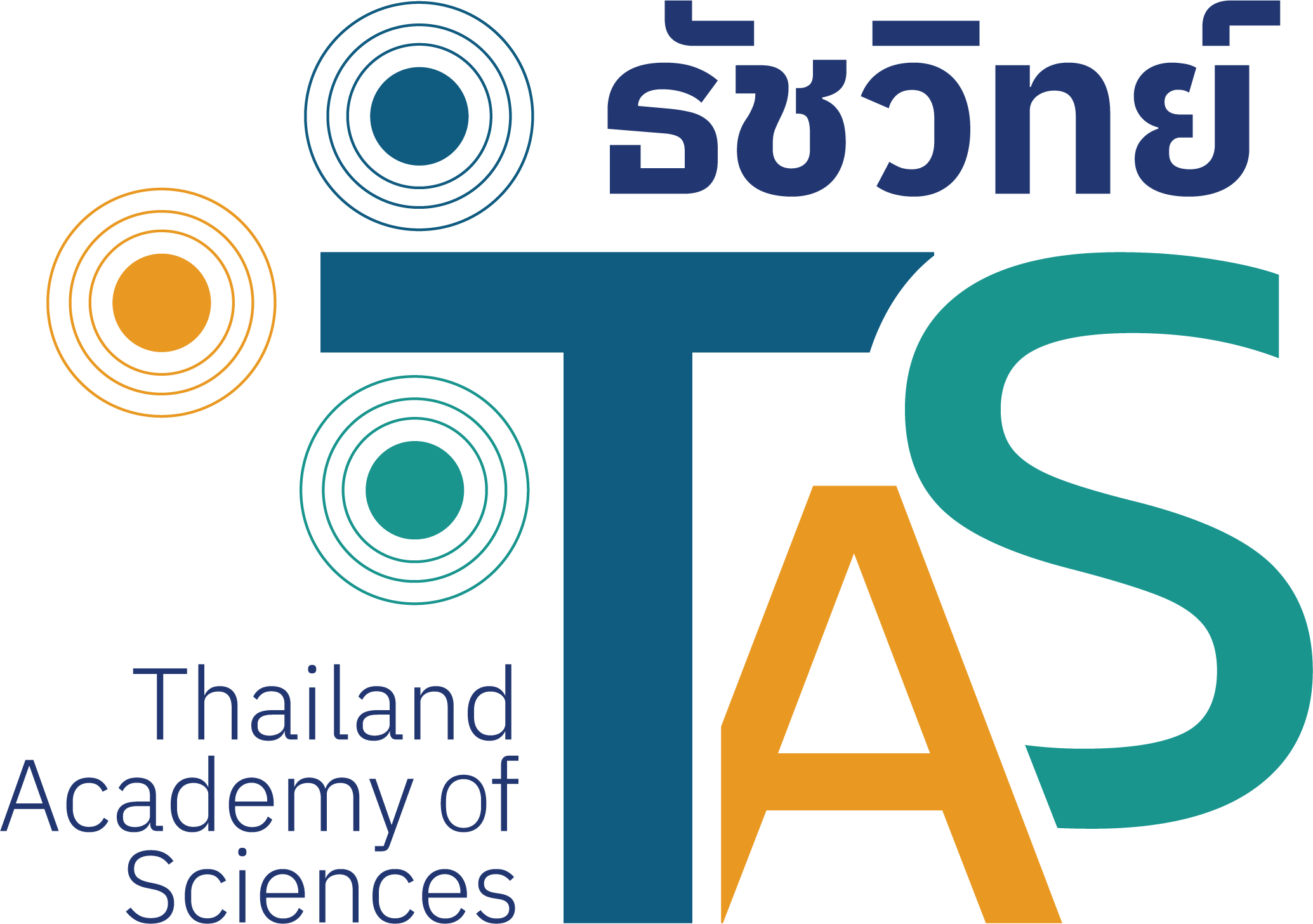 Scope in Summary
Research Institute
สถาบันวิจัยที่จะไปทำวิจัย และโครงสร้างพื้นฐานอะไรที่ต้องการไปใช้
และสถาบันวิจัยชั้นนำในต่างประเทศที่จะไปฝังตัววิจัยระยะสั้น
ให้วาดโครง Mind map แสดงขอบเขตการทำวิจัยในหัวข้อวิทยานิพนธ์ ภาพเครื่องมือวิจัย/โครงสร้างพื้นฐานด้าน S&T ที่จะใช้ประโยชน์ และการส่งมอบผลผลิตจากงานวิจัย
ระบุ Gap analysis ของการพัฒนาคนในสาขา และจะแก้ไข Gap ตรงนี้อย่างไร (อธิบายเหตุผลประกอบ)
Canvas 1 แผ่น สำหรับผู้ช่วยวิจัย 1 คน
Advisor/Professor
ระบุชื่อ นักวิจัยที่ปรึกษาหลักคนที่  1 (สถาบันวิจัย) และคนที่ 2 (มหาวิทยาลัย) พร้อมใส่จำนวนเปเปอร์ที่ตีพิมพ์และ H-index
Outputs
รายละเอียดผู้ช่วยวิจัย
สิ่งส่งมอบแก่แหล่งทุน
Paper Tier-1 จำนวน ... เรื่อง
Patent เกี่ยวกับ...
Prototype เกี่ยวกับ.. ระดับ TRL =….
ชื่อผู้ช่วยวิจัยที่สมัคร // จบการศึกษาระดับ... ชื่อปริญญา... มหาวิทยาลัยที่จบ
ต้องการสมัครในหลักสูตร .... มหาวิทยาลัย .....